Hospitace v odborném výcviku
Ing. Nikola Straková
1
Definujte zápatí - název prezentace / pracoviště
Smysl hospitace
Hospitace je důležitý prostředek při vzájemné výměně zkušeností mezi učiteli. 
Kontrolní činnost ze strany řídích a nadřízených orgánů.
2
Definujte zápatí - název prezentace / pracoviště
Funkce hospitace
poznávací 
poznání stavu OV, 
zjišťování rozdílů mezi předpoklady a skutečností, 
získávání informací o úrovni výchovně-vzdělávací práce, 
výměna zkušeností mezi všemi učiteli v odborném vzdělávání
ovlivňující 
ovlivňování a usměrňování řídícího procesu v OV, 
prostřednictvím hospitací sledujeme systematické zlepšování účinnosti pedagogické práce
výchovná 
usměrňování výchovných pracovníků v OV, o výsledcích práce výchovných pracovníků a vychovávaných žáků
3
Definujte zápatí - název prezentace / pracoviště
Druhy hospitací
Podle obsahového zaměření
Všeobecná (celková) 
zaměřena na celkovou práci učitele ve vyučovací jednotce
Tematická 
zaměřená na dílčí úkol, didaktický problém (např. podmínky výuky, metody, aktivizace žáků apod.)
Následná 
po celkových a tematických hospitacích, k posouzení změn, ke kterým došlo za určité časové období (za čtvrtletí, za školní rok a pod.)
Speciální 
zaměřena na porovnávání dosažených studijních výsledků mezi třídami stejného odborného zaměření 
Podle časové orientace
Jednotlivé
podávají dílčí, izolované informace o vyučování
mohou mít orientační charakter, kontrolní, úvodní hospitace
Systematické
mají svůj přesný časový harmonogram
objektivnější, ucelenější obraz o vyučovacím procesu
4
Definujte zápatí - název prezentace / pracoviště
Druhy hospitací podle počtu hospitujících
Individuální
jeden hospitující -> nadřízený pracovník, nový učitel OV u zkušenějších
Skupinové
více hospitujících
součást pedagogické praxe začínajících učitelů (instruktážní účel), výměna zkušeností
pro vedoucí pracovníky ke sjednocení kritérií při porovnávání, pro objektivní analýzu vyučovacího procesu
5
Definujte zápatí - název prezentace / pracoviště
Výsledky hospitací
Podklad pro zkvalitňování práce  učitelů i podmínek vyučování

Racionalizace obsahu a výukových forem
Vybavení školy UP, DT, zařízením pro praktické vyuč.
6
Definujte zápatí - název prezentace / pracoviště
Fáze hospitace
Příprava
Seznámit se s učebními osnovami
Porovnat osnovy s rozpisem učiva, koordinačními plány
Zjistit z předhospitačního rozhovoru:
Co bude učitel v daný den učit?
Na co bude navazovat?
Vymezený výukový cíl vyuč. jednotky.
Vymezení  učiva. 
Metody, prostředky a formy, které budou využity.
Časový harmonogram hodiny (orientačně).
Motivace žáků. 

Lze komplexně poskytnout v podobě rámcové (případně podrobné) písemné přípravy na vyučování a materiálů připravených do výuky (výukové opory, prezentace, pracovní listy, multimediální podklady apod.
7
Definujte zápatí - název prezentace / pracoviště
Realizace
Poznat a objektivně posoudit proces a výsledky výchovy a vzdělávání žáků
Při výuce hospitující zaznamenává do hospitačního archu důležité informace o realizaci výuky (činnosti učitele, činnosti žáků a další důležité aspekty výuky). 
Jedná se o aplikaci pozorování. 
V literatuře nalezneme náměty pozorovacích schémat (hospitačních záznamů).
Rozbor, hodnocení
Po hospitaci
Základní prostředek pro řízení 
a kontrolu práce učitele
Důsledné
Snaha pomoci
Jinak konflikt, demotivace učitele
Rozbor vždy za přítomnosti učitele
Postupoval učitel podle plánu?
 Jak pracoval učitel v průběhu vyučovací jednotky se stanoveným výchovně - vzdělávacím cílem?
 Byl cíl splněn?
 Bylo jeho splnění (nesplnění) bylo ověřeno?
 Zhodnotil učitel výsledky učební práce žáků v hodině z hlediska výukového cíle?
 Zapojil učitel do hodnocení i žáky a vedl je k sebehodnocení?
8
Definujte zápatí - název prezentace / pracoviště
Metody hospitací
Pozorování
podrobné záznamy do hospitačního archu
nejběžnější
požadavky na správné hodnocení:
soustředění na vyučovací proces, oprostit se od únavy, zlosti, apod., rozlišovat objektivně hodnocenou situaci od vlastní interpretace, oprostit se od předsudků a zaujetí, provádět přesné záznamy, co nejméně rušit výuku, nezasahovat do výuky
pozorované a následně analyzované části výuky
časový harmonogram výuky
plánování a řízení výuky – soulad cílů s kurikulem, návaznost teorie a praxe, rozvoj klíčových a odborných kompetencí
použití metod a forem výuky
materiální podmínky výuky – pracovní prostředky, učební pomůcky, vybavení pracoviště, BOZP
motivace a hodnocení (včetně sebehodnocení)
klima, vztahy, komunikace
9
Definujte zápatí - název prezentace / pracoviště
Další metody hospitací
Ústní/písemné prověřování
k ověření vědomostí a znalostí žáků učiva souvisejícího s OV, jak jsou žáci schopni využívat odborné vědomosti v praxi
Prověrkové práce
pomocí kontrolní práce ověřit vědomosti a dovednosti žáků
Rozvíjející hospitace s využitím metodiky 3 A – didaktické kazuistiky
10
Definujte zápatí - název prezentace / pracoviště
Rozvíjející hospitace, metodika 3A v podmínkách odborného vzdělávání
hospitace na základě analýzy videozáznamu – hospitační videostudie. 
metodika 3A = anotace, analýza, alterace -> 3 fáze hospitace
metodu navrhl a rozvíjí tým pracovníků na Institutu výzkumu školního vzdělávání Pedagogické fakulty MU.
od běžných hospitací odlišuje hloubkou a podrobností analýzy a vysvětlení NE principy provedení 
zaměřena na podporu a rozvoj učitelových profesních kompetencí a spojení  teorie s praxí
nerozlišujeme komunitu teoretiků, kteří „vědí“, od komunity praktiků, kteří „konají“ – obě skupiny jsou zahrnuty do společenství profesionálů, se všemi nároky na hluboké porozumění předmětu své profese

Rozvíjející hospitace má tři fáze:  
Anotace
Kontext výukové situace – cíl, téma, návaznost obsahu
Didaktické uchopení obsahu – činnosti učitele a žáků
 Analýza
Strukturace obsahu – rozbor s využitím konceptového diagramu
Rozbor transformace obsahu s výhledem k alteraci
Alterace
Posouzení kvality
Návrh alterace a její přezkoumání
11
Definujte zápatí - název prezentace / pracoviště
Anotace - předhospitační fáze
Kontext výukové situace – cíl, téma, návaznost obsahu
Didaktické uchopení obsahu – činnosti učitele a žáků

Hospitující a hospitovaný proberou přípravu výuky s ohledem 
na cíle výuky (oborové kompetence, klíčové kompetence), 
obsah výuky 
a plánované metodické postupy. 

Výstupem této části je tedy zaznamenání uvedených informací.
12
Definujte zápatí - název prezentace / pracoviště
Analýza - hospitační fáze
Strukturace obsahu – rozbor s využitím konceptového diagramu
Rozbor transformace obsahu s výhledem k alteraci
Představuje záznam sledovaných jevů (průběhu výuky) a tzv. konceptový diagram 
vymezení hlavních osvojovaných pojmů a činností ve sledované výuce a jejich vzájemných vazeb ve formě myšlenkové mapy – uzlového grafu (Janík et. al.,2016). 
Záznam by měl být podrobný a postihující vše podstatné.
13
Definujte zápatí - název prezentace / pracoviště
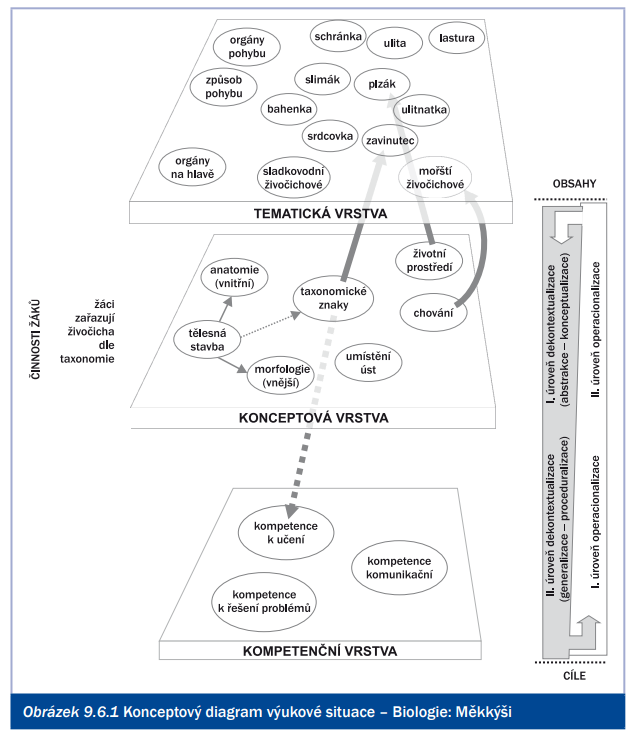 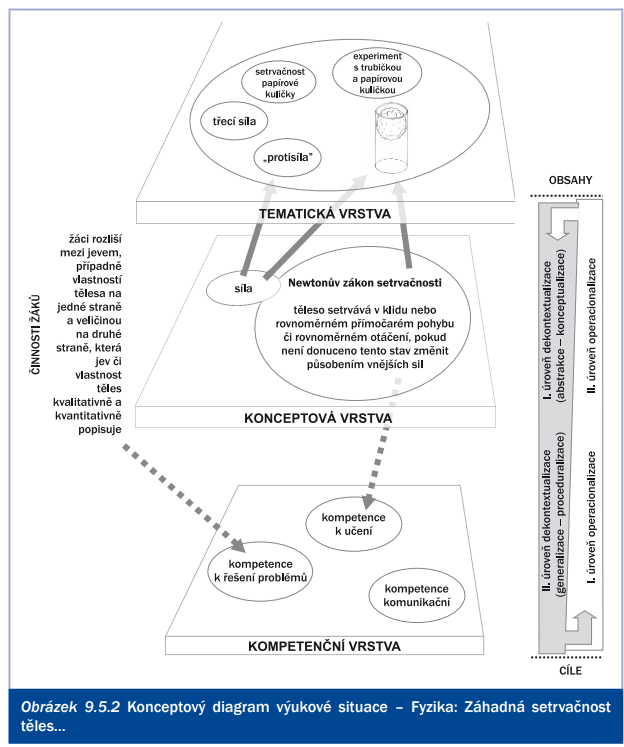 14
Definujte zápatí - název prezentace / pracoviště
Alterace - pohospitační fáze
Posouzení kvality
Návrh alterace a její přezkoumání
Reflexe činností, rozbor výukových situací a nalezení shody mezi hospitujícím a hospitovaným. 
Zaznamenávají se i rozdílné názory s ohledem na cíl hospitace a návrhy možných tzv.  alterací (jak jinak by výuka mohla být realizována).
15
Definujte zápatí - název prezentace / pracoviště
Virtuální hospitace, videostudie
videa z výuky učitelů z praxe -> společenství praktikujících učitelů = videokluby
cíl: reflexe výuky, profesní rozvoj, sdílení zkušeností
průběh: zhlédnutí videosekvence z výuky -> diskuze
v průběhu diskuze je přítomen v roli facilitátora výzkumník z fakulty připravující učitele
16
Definujte zápatí - název prezentace / pracoviště
Virtuální hospitace – Seznámení s litosférou
Databáze virtuálních hospitací z gymnázií naleznete zde
Aplikace evaluační metody 3A na Virtuální hospitaci – Seznámení s litosférou
anotace: ročník, do jakého tematického celku téma spadá, předcházející učivo
analýza: cíl, metody, formy, pomůcky, interakce mezi učitelem a žáky,motivace, opakování
alterace: stanovení náročnějších cílů (porozumění, analýza, aplikace), cíle determinují povahu a charakter obsahu/učiva -> porozumění příčinám a následkům, oproti popis skutečností a upevňování pojmů
17
Definujte zápatí - název prezentace / pracoviště
Rozbor – opakování učiva
Video (čas: 3:24 – 7:30) + vyhodnocení správných odpovědí (7:30 – 8:55)
Otázky:
Čeho jste si všimli? Co vás zaujalo?
Může opakování v hodině mít dle vašeho názoru potenciál využitelný k utváření a rozvíjení klíčových kompetencí u žáků?
Jaký názor máte na samostatnou práci žáků s pracovními listy? Nejedná se pouze o kognitivně nenáročné mechanické doplňování a opisování?
Co mohl učitel udělat jinak a proč?
18
Definujte zápatí - název prezentace / pracoviště
Rozbor vybraných částí hodiny
19
Definujte zápatí - název prezentace / pracoviště
20
Definujte zápatí - název prezentace / pracoviště
Didaktické kazuistiky
Didaktické kazuistiky v oborech školního vzdělávání
Produktivní kultura vyučování a učení v didaktických kazuistikách
Metodika 3A: nástroj pro reflexi výuky a hodnocení její kvality
21
Definujte zápatí - název prezentace / pracoviště
Zdroje
JANÍK, T. et. al. (2016). Kvalita (ve) vzdělávání obsahově zaměřený přístup ke zkoumání a zlepšování výuky. Brno: MU.
PECINA, P. (2013). Didaktika praktického vyučování I. Výuková opora. Brno: Masarykova univerzita. 
PECINA, P. (2014). Didaktika odborných předmětů. Výuková opora.  Brno: Masarykova univerzita.
ČADÍLEK, M. (2003). Didaktika praktického vyučování I. Brno: CERN, S.R.O.
ČADÍLEK, M., LOVEČEK, A. (2005) Didaktika odborných předmětů. Brno: AKADEMICKÉ NAKLADATELSTVÍ CERM.
Užitečné odkazy:
http://didacticaviva.ped.muni.cz/
https://www.ped.muni.cz/profivi/profivi-videokluby.html
https://digifolio.rvp.cz/view/view.php?id=1645
22
Definujte zápatí - název prezentace / pracoviště